Velkommen til generalforsamling
Region Midt-Nord
29. April 2025
[Speaker Notes: Praktisk info
QR kode til hjemmesiden
Personlig QR kode til afstemning
Husk at aflevere din personlige QR kode hvis du går inden GF er slut
Opstillingslister
toiletter]
Program
16.30: Oplæg ved Birgitte Dam Jensen
18.00: Middag
18.45: Generalforsamlingen starter
20.30. Pause
21.30: Tak for i dag
[Speaker Notes: lodtrækningspræmier]
Bachelorpris
Præsentation af ETF’s organisation -det politiske landskab
ETF’s fuldtidspolitikere
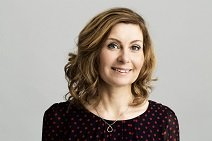 Tina Nør Langager,Formand
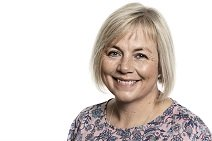 Margrethe Boel,Næstformand
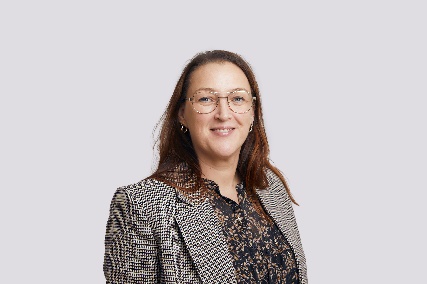 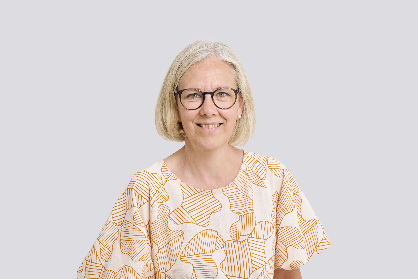 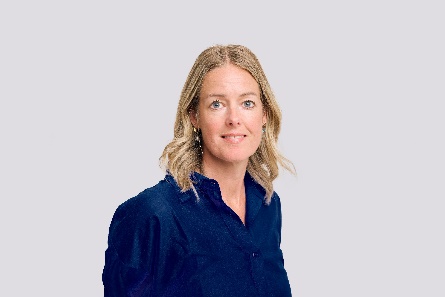 Louise Boros Daugaard, Regionsformand i Syd
Maj Britt Middelhede Olsen,Regionsformand i Midt-Nord
Rikke Uldum Abrahamsen,Regionsformand i Øst
Regionsbestyrelsen
[Speaker Notes: Præsenter Torben, Niels Erik og Tina Solveig]
Valg af dirigent og referent
[Speaker Notes: Tina Solveig Dirigent
Referent Heidi Hofmann Bedsted, Mette Damsgaard Christiansen
Afprøvning af afstemning]
Regionsbestyrelsens beretning
Tak for ordet
Godkendelse af regnskab for 2025
Bestyrelsesarbejdet 2024
Oplæg Tina Nør Langager
Handleplan 2025 - 2026
[Speaker Notes: I 2025 arbejder vi stadig efter de indsatsområder som blev besluttet på REP22 med disse overskrifter]
En stærk profession
[Speaker Notes: Vi vil bidrage til at være et stærkt fagligt fællesskab, hvor vi kan understøtte og udvikle medlemmernes faglighed – og hvor vi er det foretrukne fællesskab for kommende og uddannede ergoterapeuter.]
Et fag på holdbare vilkår
[Speaker Notes: Vi vil bidrage til det holdbare arbejdsliv for medlemmerne, som hviler på muligheden for at bringe faglige såvel som øvrige kompetencer i spil.]
Vi tager ansvar og bidrager
[Speaker Notes: Vi vil gøre det tydeligt for medlemmer, samarbejdspartnere og politikere, at ergoterapeuter er en del af løsningen.]
Bestyrelsesarbejdet
[Speaker Notes: Vi ønsker, at regionsbestyrelsesarbejde, der er frivilligt arbejde, skaber aktivitet og resultater for medlemmer og samtidig er udviklende og giver mening for det enkelte bestyrelsesmedlem.]
Debat ved bordene
Spørgsmål ligger på bordene
20 min. til gruppedrøftelse, herefter ca. 10 min. til opsamling
Notér gerne undervejs
Prioritér hvilket spørgsmål I vil starte med (hvad er vigtigst for dig/jer)
Notér gerne kontaktoplysninger
Menti
Del jeres skarpeste idé eller konkrete tiltag 
– en enkelt sætning eller ord er nok
Pause
[Speaker Notes: Husk at være tilbage kl.. Husk der er lodtrækningspræmier…]
Rammebudget 2025 og 2026
Valg til suppleanter til repræsentantskabet
Indkomne forslag
Valg til regionsbestyrelsen
Der skal vælges 5 til ordinære pladser for 2 år og 2 suppleanter for 1 år
Opstillede til regionsbestyrelsen
Mariane Volke Roesen
Freja Hammer Selsing
Anne-Mette Thomsen
Heidi Hoffman Bested
Kamilla Kolind-Andersen
Mette Damsgaard Christiansen
Valg af økonomisk kontrollant
Der skal vælges 1 for en 2-årig periode
[Speaker Notes: Elisabeth Sørensen genopstiller]
Evtentuelt
Farvel og tak for i aften
[Speaker Notes: Tak til Tina Solveig og Niels Erik
Tak til jer der kom – husk at holde øje med kalenderen og inviter mig på besøg]